Multilingual Web-LT
Prague Face-to-Face
Motivations
Streamline linguistic review process
Reduce multiple review of similar content
Use provenance of segments to reinforce assessment
Harmonize user toolset
Reduce installation footprint and requirements
Transparently capture metadata for business intelligence
Build real-time workflow rules based on past translator performance
Build content profile from translation agent, MT confidence, domain, purpose, etc.
Use Linked Data to capture cross-silo process profile of content
Progress to date
Provenance
Language Quality

Parallel prototypes
Current Workflow
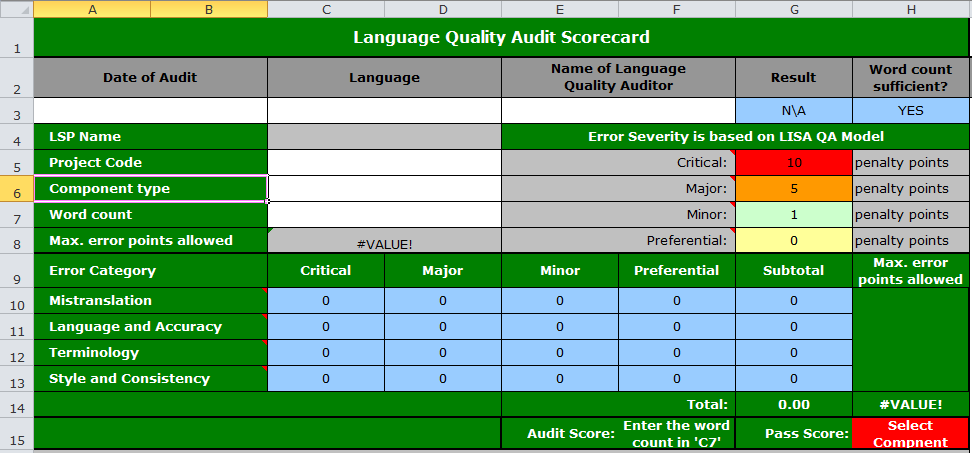 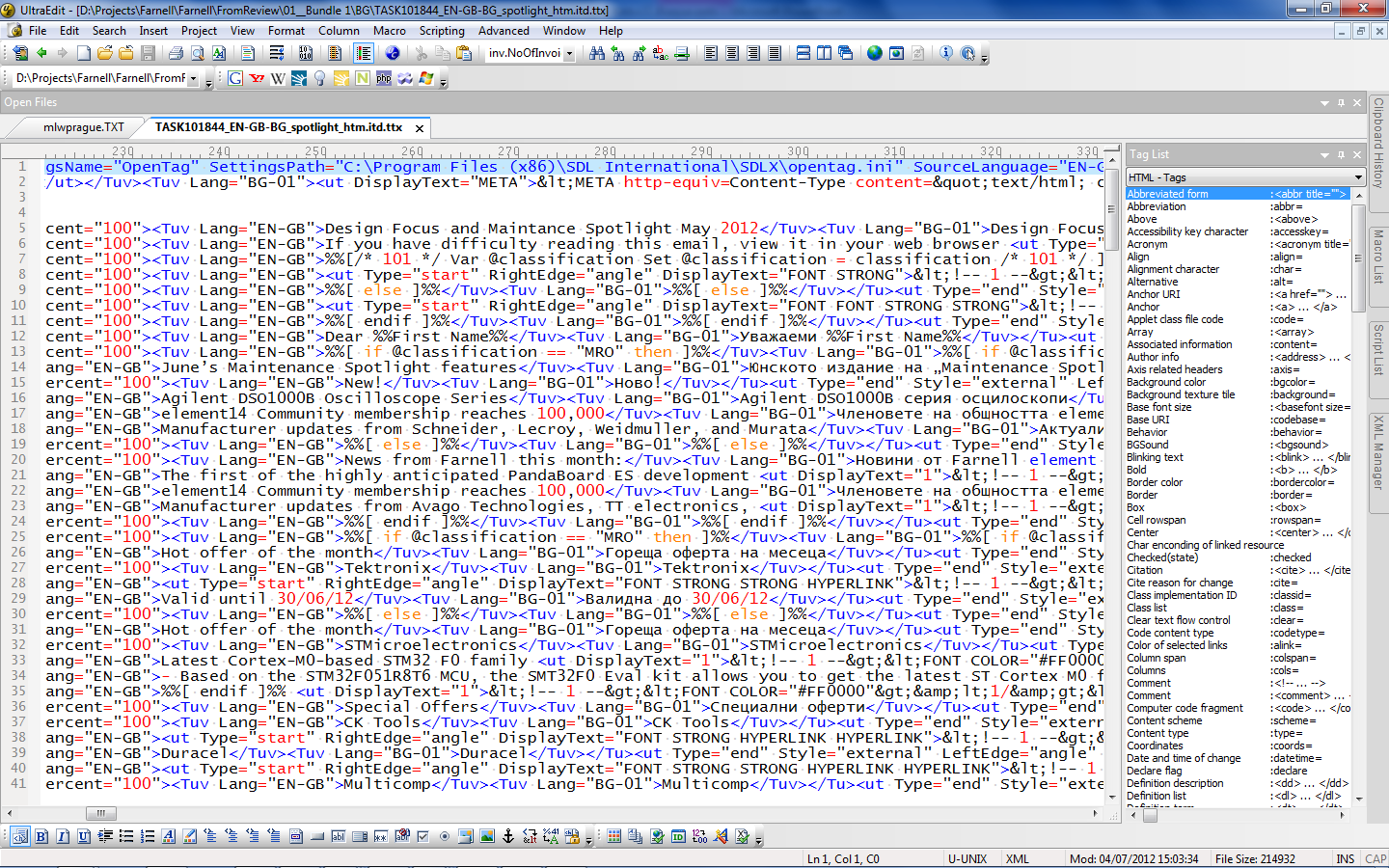 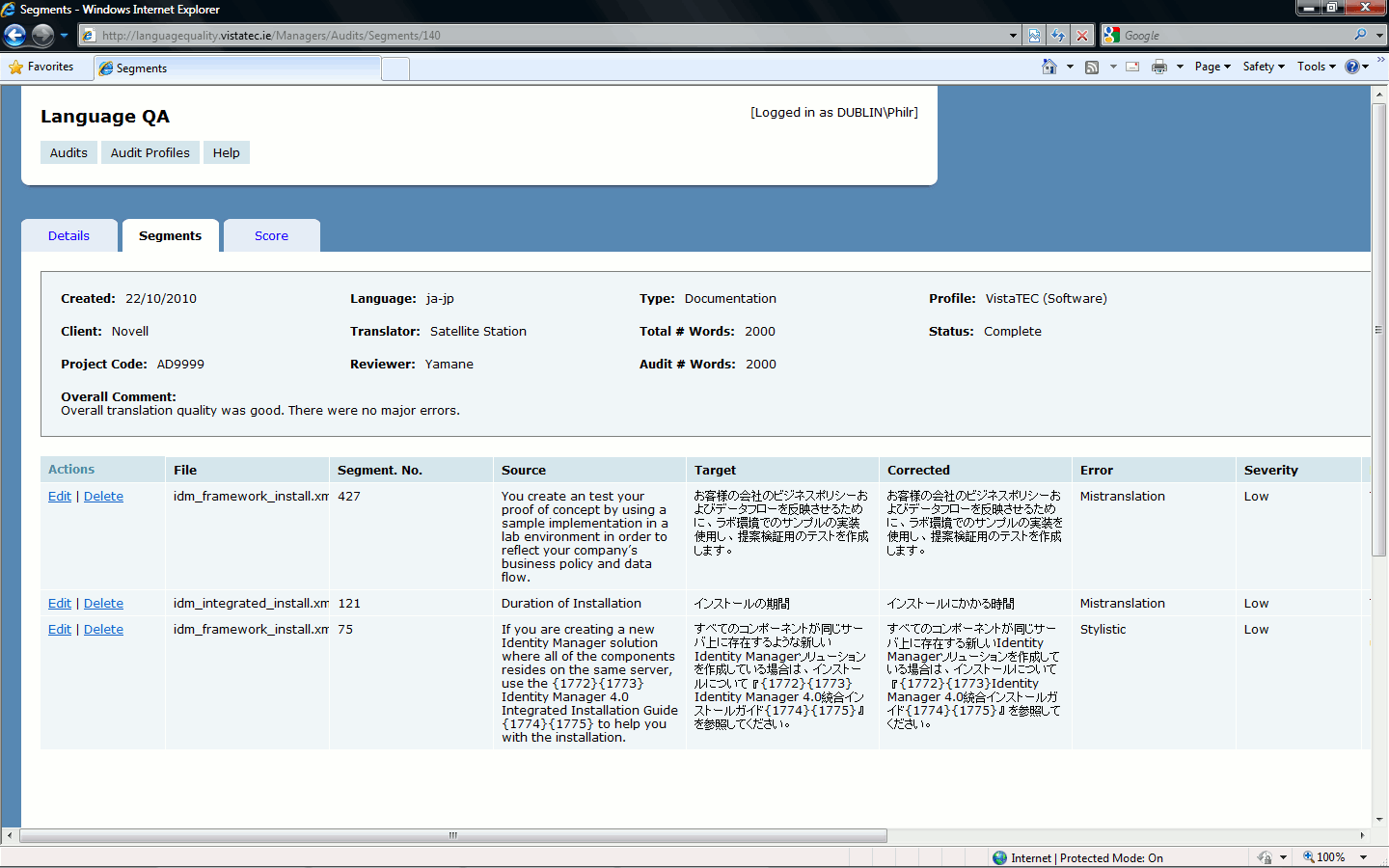 Multiple applications
Double-handling
Invasive/explicit data capture
SDL Trados output
Three files:

Pre Review - .ttx file 

Post Review - .ttx file

Error log - .csv file
Pre and Post Review
.ttx Files 
SDL’s XML envelope for storing translation data
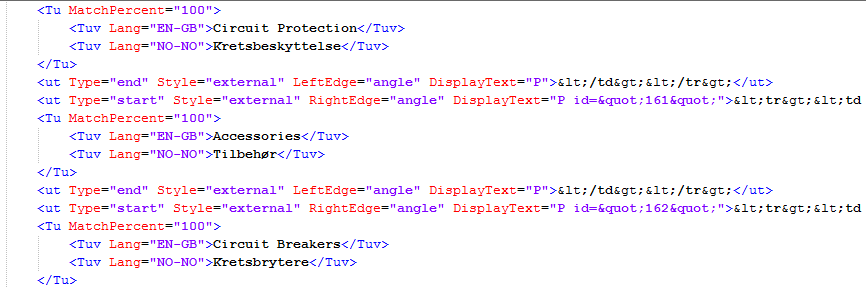 Error Log
.csv file 
Holds the Quality Assurance information of the .ttx files
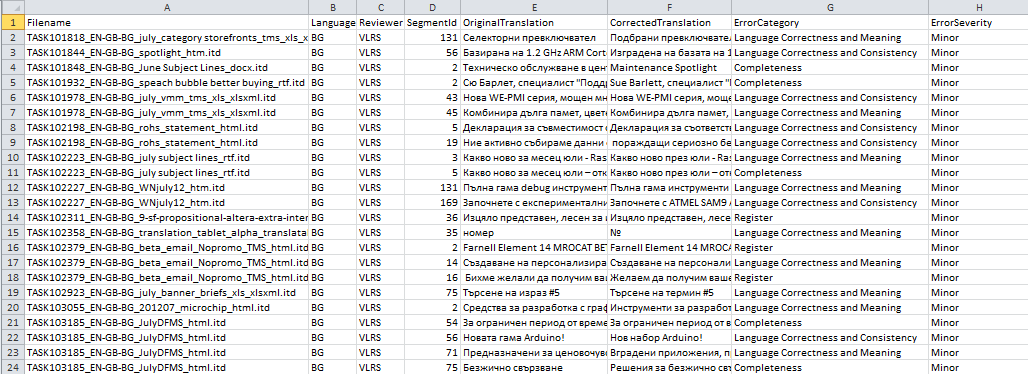 Converting to RDF (.ttx)
To convert the .ttx files to RDF we use a XSLT style sheet
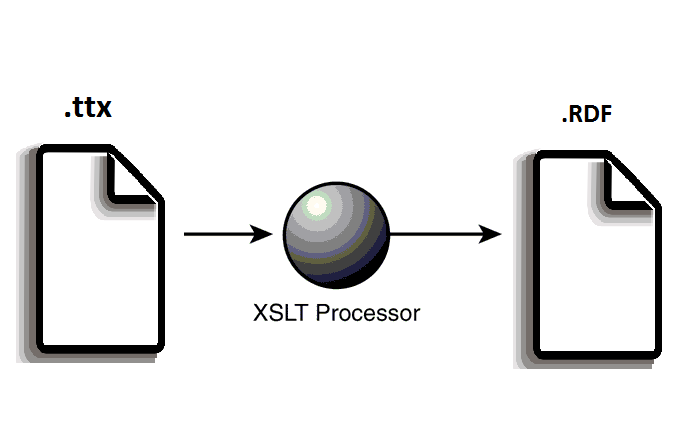 Improved Workflow
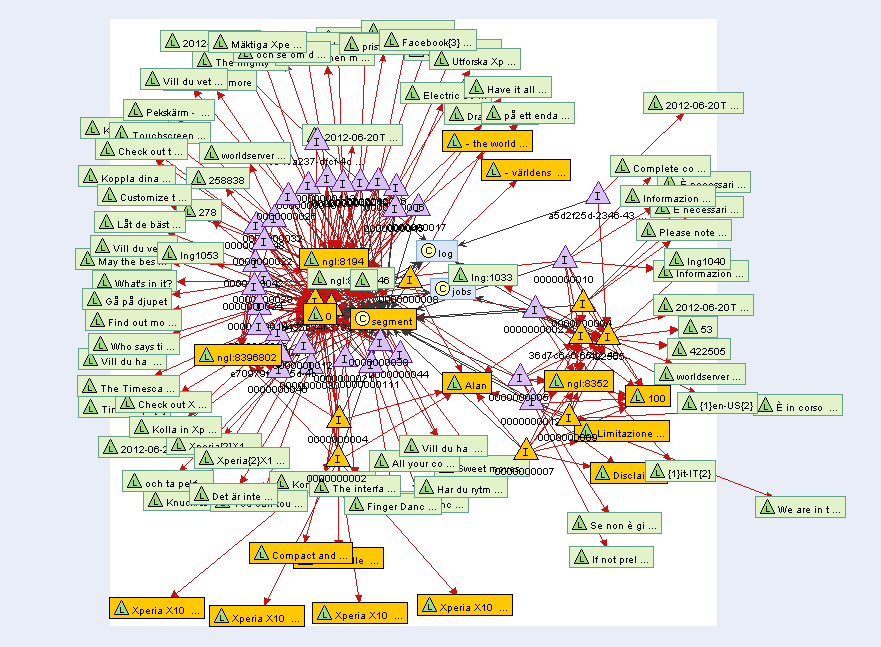 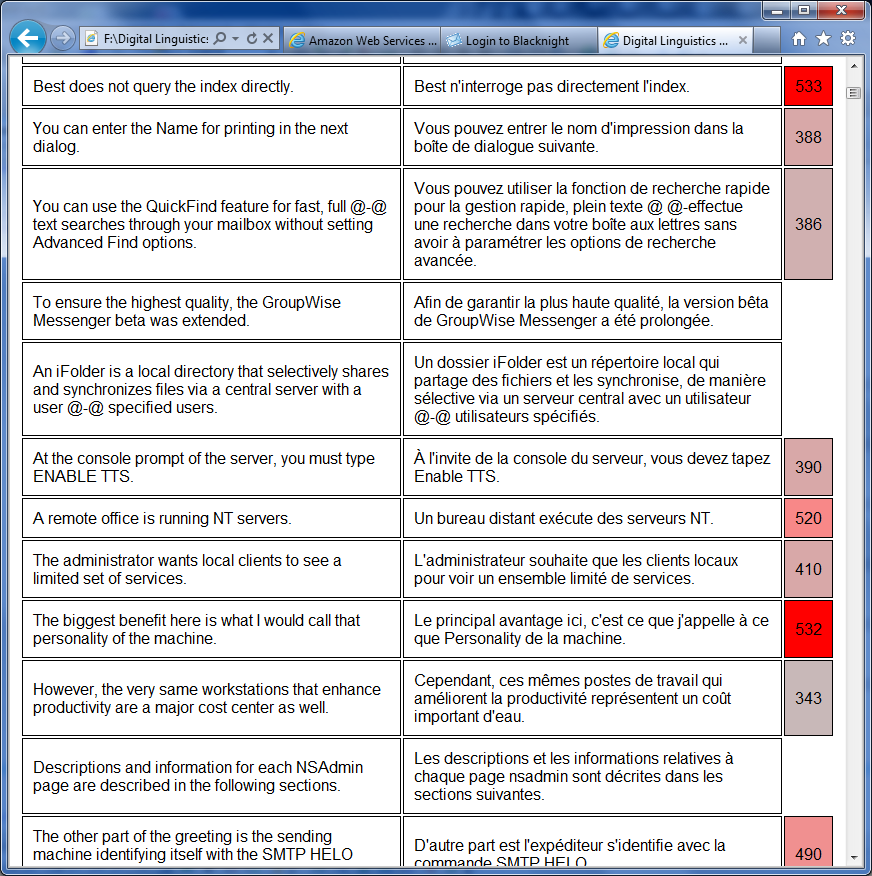 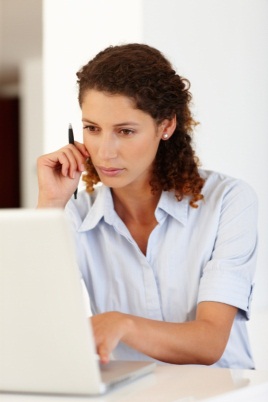 Single pervasive interface
Transparent data capture
Demo